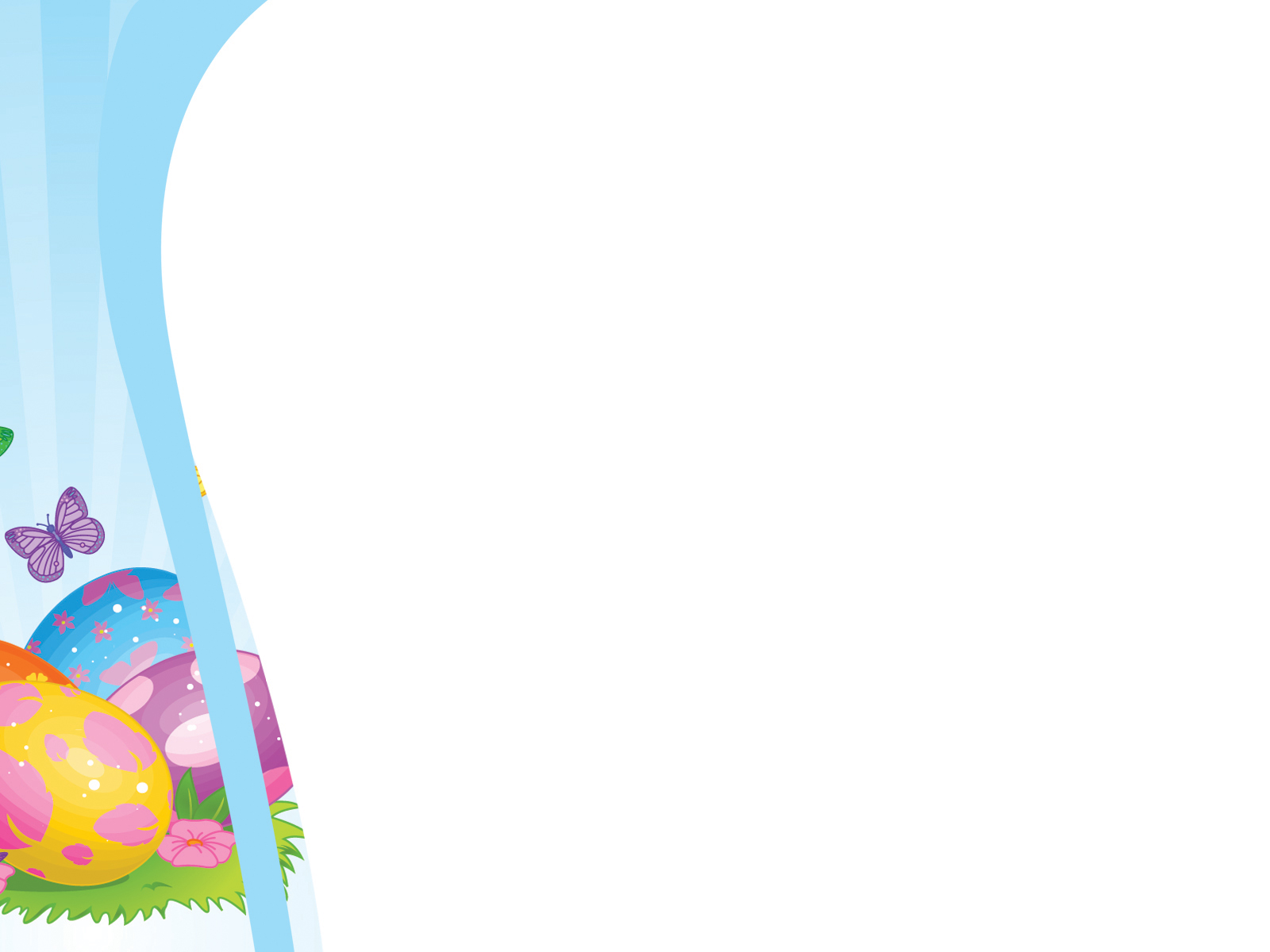 ỦY BAN NHÂN DÂN QUẬN 8
TRƯỜNG MẦM NON VƯỜN HỒNG 






NỘI DUNG HỌC NGÀY THỨ BA (19/5/2020)
GIÁO DỤC ÂM NHẠC 
BÀI HÁT: “CHÚ CHUỘT NHẮT”
LỚP: CHỒI (4-5 tuổi)
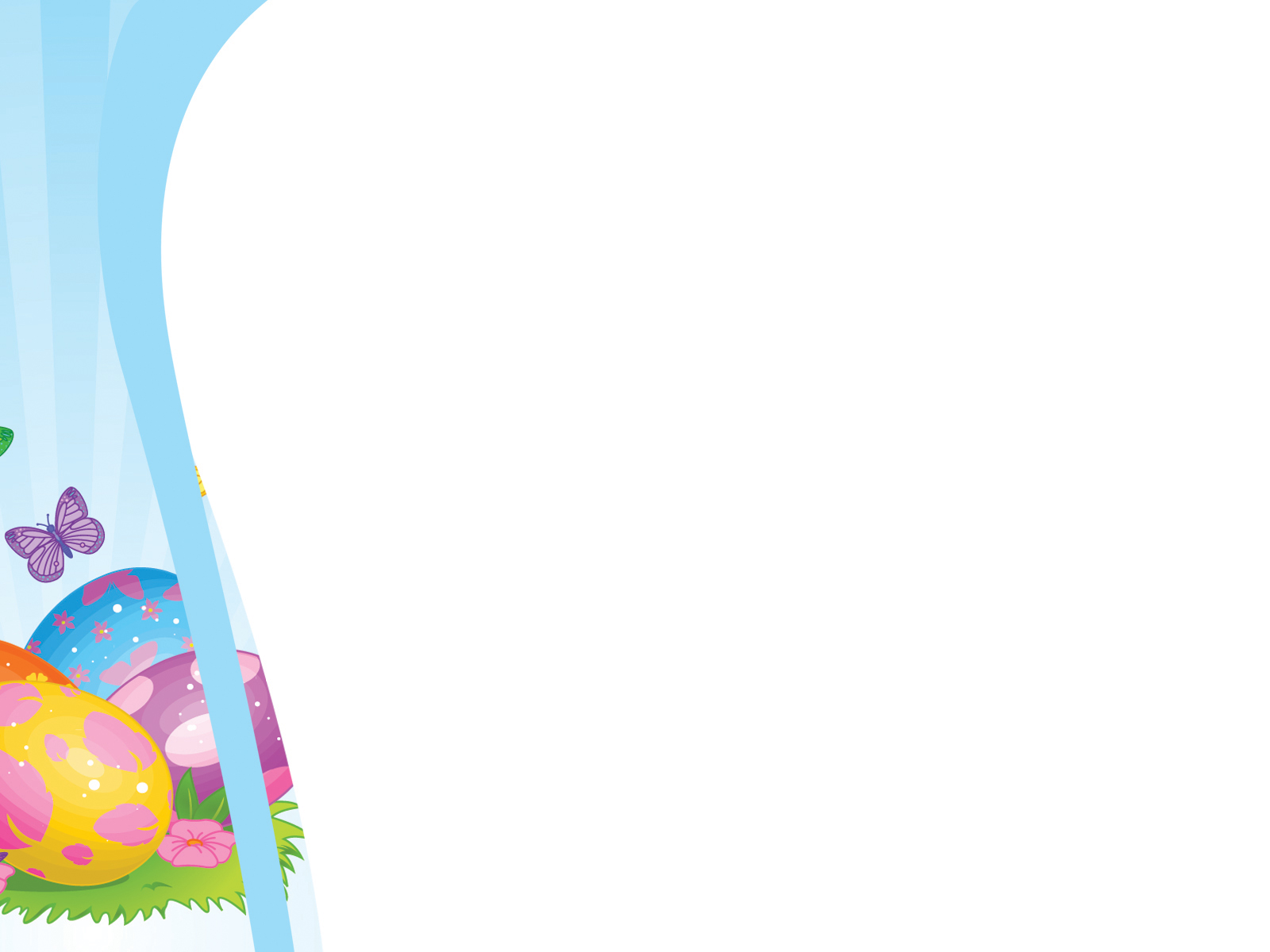 LỜI BÀI HÁT: “CHÚ CHUỘT NHẮT”
 Tác giả: Nguyễn Văn Hiên

Có con chuột nhắt nó chạy lăng xăng, mắt nó láo liêng ngó nghiêng ngó dọc.
Có con chuột nhắt nó chạy lăng xăng, ăn vụng suốt ngày là thật đáng chê.
Lêu lêu chú chuột nhắt chít chít
Lêu lêu chú chuột nhắt chít chít